Figure 2. Induced time–frequency representations. Results are averaged over expressions. (a) Left occipital face area ...
Cereb Cortex, Volume 24, Issue 9, September 2014, Pages 2409–2420, https://doi.org/10.1093/cercor/bht097
The content of this slide may be subject to copyright: please see the slide notes for details.
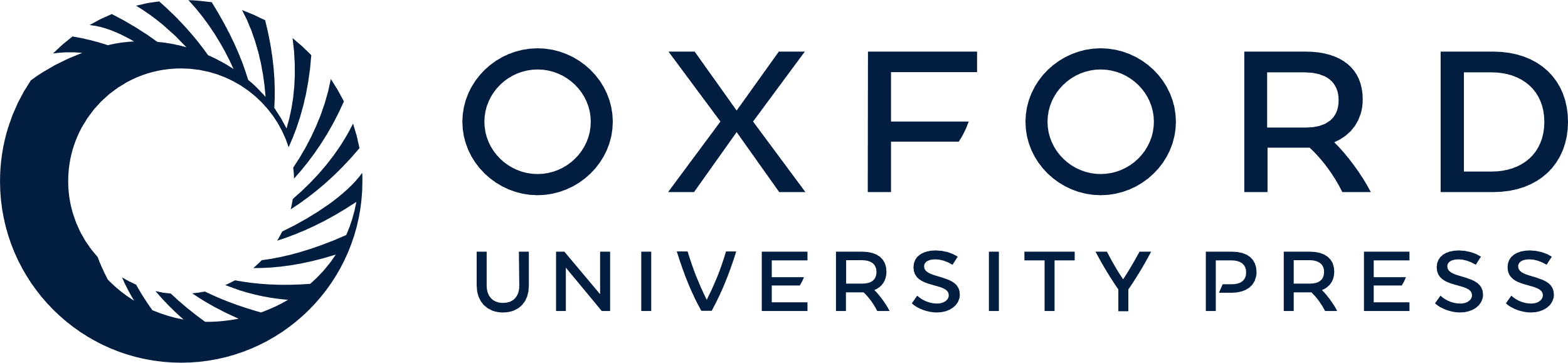 [Speaker Notes: Figure 2. Induced time–frequency representations. Results are averaged over expressions. (a) Left occipital face area (OFA). (b) Right OFA. (c) Left fusiform face area (FFA). (d) Right FFA. (e) Right superior temporal sulcus (STS).


Unless provided in the caption above, the following copyright applies to the content of this slide: © The Author 2013. Published by Oxford University Press. All rights reserved. For Permissions, please e-mail: journals.permissions@oup.com]